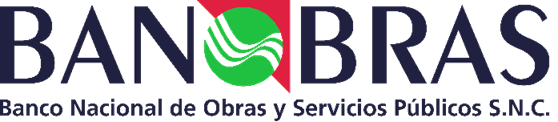 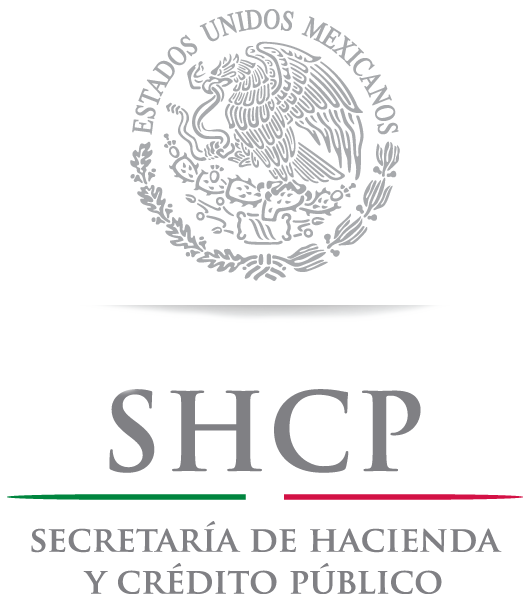 FONDO NACIONAL DE INFRAESTRUCTURA
Latiamericancarbon forum
Bogota-Colombia
Carlos Valdes Mariscal
Programa de Apoyo Federal al 
Transporte Masivo  PROTRAM
4 de Septiembre de 2014
1
Plan Nacional de Desarrollo 2013-2018 Líneas de acción  en Transporte sustentable
El Plan Nacional de Desarrollo  para Llevar a México a su máximo potencial incluye en sus estrategias líneas de acción para una movilidad urbana sustentable
 En la estrategia para un México Incluyente
    “Fomentar una movilidad urbana sustentable con apoyo de proyectos de transporte público y masivo y que promueva el uso de transporte no motorizado” 
 
En la estrategia para un México Próspero : 
“Mejorar la movilidad de las ciudades mediante sistemas de transporte urbano masivo congruentes con el desarrollo urbano sustentable, aprovechando las tecnologías para optimizar el desplazamiento de las personas”

En la estrategia transversal de Democratizar la Productividad 
Es esencial transformar el transporte público urbano a la economía formal con infraestructura, organización y tecnología que atienda con eficiencia y eficacia las necesidades de movilidad de la población y reduzca  las  emisiones de  GEI
2
Evolución ciudades de México 1980-2010
Urbanización acelerada en ciudades grandes 
Expansión urbana horizontal con baja densidad
La población aumentó  2.4 veces 
El área urbana aumentó 7 veces
La población aumentó 1.7 veces 
El área urbana aumentó 5 veces.
Visión:  Ciudades competitivas, vivibles y sustentables
Fomentar ciudades más densas y compactas
Reducción del crecimiento de emisiones de CO2 
Movilidad Sustentable con prioridad al Transporte Público
Racionalización y desaliento  al uso excesivo del automóvil
Impulsar el transporte no motorizado  y  espacios públicos
3
Problema de Transporte Urbano
El  Problema de Transporte Urbano está afectando gravemente
 la Competitividad y la Calidad de Vida  en las Ciudades
además del impacto en el cambio climático por la generación de GEI
La evolución de las ciudades no es sustentable
En 32 ciudades de más de 500 mil hab viven 57 millones hab. ( 53 % del país)
 Expansión urbana horizontal con baja densidad
El área urbana crece a un ritmo del triple que la población
En estas ciudades se genera mas del 80% del PIB
La evolución actual del transporte urbano no es sustentable 
 Uso desmedido del automóvil particular que crecen al 7% anual
 Transporte público ineficiente, de mala calidad e inseguro
Deficiente planeación y organización :hombre camión y  rutas sobrepuestas
Falta de atención al peatón, bicicletas y espacios públicos
Creciente congestionamiento y emisión de gases contaminante
Grandes Inversiones en vialidad troncal  que se congestiona a corto plazo
Financiamiento escaso al transporte público  colectivo y masivo
4
Fondo Nacional de infraestructura (FONADIN)
FONADIN  apoya Proyectos de Infraestructura a través de programas  específicos:
Proyectos
Objetivo
Programa
Acueductos y  potabilizadioras y desalinizadoras
Plantas de tratamiento de aguas residuales(PTAR)
Mejora Integral de Gestión (MIG)
PROMAGUA
Abastecimiento, saneamiento y mejora integral de gestión del agua potable
1
PRORESOL
Recolección de basura
Reciclaje
Disposición final
Generación de energía
Recolección y tratamiento de basura.
2
CARRETERAS
Construcción de Autopistas y Puentes de cuota
Aprovechamiento de activos
Concesiones
 Obra pública  y  PPS.
3
PROTRAM
BRTs Corredores  con  Autobuses
Metro y  Trenes ligeros
Trenes suburbanos
Transporte Urbano Sustentable en Cd +500 mil
4
Creación de fondos de infraestructura.
Inversión en Fondos de capital privado.
CKD’s
Fondos de Capital Privado
5
Apoyo  a  proyectos  sin programa específico.
Puertos,  Areopuertos  y  FFCC
Turismo
Energía Renovable y gasoductos
 Desarrollos Urbanos Sustentables
Otros
5
Apoyos Financieros del FONADIN
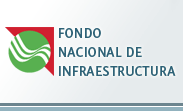 No recuperables
Recuperables
Capital de riesgo
Deuda subordinada
Garantías
Aportaciones
Subvenciones
Proyectos de inversión
Estudios
Proyectos de inversión
Fondos
de capital
 de riesgo
6
Programa de Apoyo Federal 
al Transporte  Masivo “PROTRAM”
OBJETIVOS  DEL “PROTRAM”
Objetivos del PROTRAM
Impulsar la Movilidad Urbana Sustentable 
preferentemente en ciudades mayores a 500 mil habitantes mediante:
Otorgar  Apoyos Financieros para realizar 
Proyectos de Transporte Urbano Masivo 
en coinversión con gobiernos locales y 
propiciando  la participación de inversión privada
Fortalecer la capacidad institucional de la autoridad local 
en planeación y regulación del Transporte Público 
y  en la organización empresarial
7
Programa de Apoyo Federal 
al Transporte  Masivo “PROTRAM”
Programa de Apoyo Federal 
al Transporte  Masivo “PROTRAM”
Apoyos Financieros Federal a Estados y Municipios así como a Concesionarios  privados para  realizar Proyectos de Transporte Urbano Masivo
FONADIN
 Programa de Apoyo Federal al Transporte Masivo 
PROTRAM
Apoyo para Estudios
 hasta el 50%
Apoyo para Inversión hasta 50% Infraestructura
BANOBRASPrograma de Transformación del Transporte Urbano (PTTU)
CTF/Banco Mundial
Garantías de crédito 
 para obra y para equipo
Créditos para Estudios
PROYECTOS  DE  TRANSPORTE  MASIVO 
Corredores con Autobús Rápidos Troncales BRT
          Trenes Urbanos o Suburbanos
Créditos para  Obra Pública
Créditos para vehículos
 de bajas emisiones de GEI
Para Chatarrización
8
Enfoque  integral  de los Proyectos del PROTRAM
Planes de  Movilidad Urbana Sustentable     Desarrollo Urbano, Vialidad y  Transporte
2. Fortalecer Capacidad  institucional       Planeación y regulación
3. Organización empresarial
4. Sistemas Integrados de Transporte Público   Optimización rutas tronco-alimentadoras
5. Corredores Troncales de Transporte Masivo      Buses Rápidos Troncales “BRT”                         Metro, Trenes y tranvías
6. Uso racional Infraestructura vial
7. Vehículos eficientes menos contaminantes
8.Tecnología para Operación eficiente 
9. Tarifas integradas con tarjetas de prepago 
10. Cultura de uso del transporte publico
11. Apoyo Financiero al Transporte Público
Planeación Integral
Medio
 ambiente
TRANSPORTE
VIALIDAD
Cultura
Instituciones
DESARROLLO URBANO
Proyectos de Transporte Masivo
Inversión Público-privada
9
Condiciones de Elegibilidad  de Proyectos con Apoyo del  PROTRAM
Reglas FONADIN -Lineamientos PROTRAM   - MASTU
Plan  de Desarrollo Urbano
Plan Integral  de Movilidad Urbana Sustentable
Ente Gestor del Transporte Público
Organización empresarial del transporte público
ESTUDIO INTEGRAL DE FACTIBILIDAD
1. Estudio de factibilidad técnica (Demanda y Diseño)
2. Salvaguarda ambiental y social
3. Análisis Costo Beneficio
4. Evaluación financiera
PARTICIPACIÓN PÚBLICO-PRIVADA
( Inversión privada ≥ 34% )
 Obra publica  para la Via Reservada 
  ( Apoyo FONADIN ≤ 50% - Aportación Estatal ≥ 50 %    
2.  APP  Infraestructura ( FONADIN /Estado/Privado)
       Terminales  y  estaciones , Sistemas de control y recaudo
Concesión de Transporte (Privado)
       Servicio con Equipo y Sistemas de transporte
10
Lineamientos y Metodologías
Lineamientos y Metodologías
DOCUMENTOS BÁSICOS  DEL PROTRAM 
Disponibles www.banobras.gob.mx
Reglas de Operación del FONADIN
Lineamientos del PROTRAM
Guía para Presentación  y  Evaluación de Proyectos
Marco Salvaguardas Ambientales Y Sociales (MASTU)
Guías y Bases en elaboración
 Planes Integrales de Movilidad Urbana Sustentable -PIMUS
Análisis Costo- Beneficio-ACB
Convenio de Apoyo Financiero-(CAF) FONADIN/Promotor 
Fideicomiso del Proyecto (Infraestructura y Operación)
Modelos Financieros (PPS Infraestructura  y Concesión Transporte)
Observatorio  Indicadores  de  Transporte  Público Urbano
Parámetros  de Costos de los Proyectos
Mejores Practicas  en  Diseño Físico y Operacional
  Mejores Practicas  en Asociaciones Público Privadas  “APP”
APP de Proyectos Transporte Masivo
El esquema de Participación Público Privado o  APP varía según características del Proyecto (demanda, oferta, ciudad) y la opción tecnológica (BRT o trenes)
Fideicomiso de Obra Pública
Con Aportaciones Federal y Estatal
Aportación FONADIN
  hasta 50% 
 Crédito BANOBRAS o Banca Comercial
OBRA PÚBLICA 
INFRAESTRUCTURA VIAL
Inversión pública local con apoyo federal
CONCESIÓN O APP DE INFRAESTRUCTURA  NO VIAL
TERMINALES Y ESTACIONES
Inversión público-privada
 Fuente de pago: Participación de la tarifa 
Locales comerciales y publicidad
Subvención FONADIN
Garantía de Crédito FNI
Créditos  BANOBRAS o Banca Conercial
Fideicomiso de Operación 
 tarifa fuente de pago 
Garantía del Estado
CONCESION  O APP
SISTEMAS DE CONTROL Y  RECUADO
Inversión  privada
Fuente de pago: Participación de la tarifa
Garantía de crédito FNI
Créditos BANOBRAS
o Banca Comercial
CONCESIÓN DE TRANSPORTE 
EQUIPO DE TRANSPORTE
Inversión  privada
Fuente de pago: Participación de la tarifa
12
Sistema de Recaudo del Pasaje
 
y Fideicomiso de Operación
Cobro del Pasaje con tarjeta inteligente de prepago
Sistema  de Recaudo 
en estaciones y autobuses
Fideicomiso de Operación
Concentración  y distribución de Ingresos
Prelación
2
1
3
4
65% al 80%
3% al 7%
20% al 30%
3%al 5%
Concesionario de Transporte 
Pago cuota por bus-km
Concesión  o APP 
 Sistema de Recaudo
Participación de ingresos:
Concesión  o PPS de Terminales y estaciones
Participación de ingresos:
Organismo gestor
Control y planeación
Fondo de operación
Operación  y  Mantenimiento 
Pago del  Crédito autobuses 
Recuperación Capital
Operación y cobranza
Pago Crédito sistemas
Recuperación Capital
Conservación y operación
Pago Crédito  Obra
Recuperación Capital
13
Proyecto  a nivel Perfil  o Prefactibilidad
10
Ciclo del Proyecto de PROTRAM
Proceso de Planeación y Toma de Decisiones del PROTRAM
FASE 5: Seguimiento y Monitoreo
FASE 1: Identificación
FASE 2: Preparación para Evaluación
FASE 3: Evaluación y Autorización
FASE 4: 
Implementación
Convenio
Licitación y Cierre
PROMOTOR
Obra pública vial
APP Est. y Terminales
APP Control y Recaudo
Concesión Transporte
Compra Equipo
SCT/SHCP/FNI
Validación SCT
Registro  ACB en UI
Análisis financiero
Autoriza  SEF y CT
PROMOTOR
Plan de Movilidad
 Estudio Factibilidad
Estructura de APP
MASTU
PROMOTOR .
Presentación.
Elegible por Grupo Consultivo.(SHCP, SCT,SEDATU,SEMARNAT,BANOBRA)
Proyectos en Análisis
10
Proyectos Autorizados
4
Proyectos en Construcción y Operación
9
Proyecto  en
Preparación
7
FNI/PROMOTOR
CONVENIO APOYO FINANCIERO
Fideicomiso Infra 
Fiso de Operación
Licitaciones Obra
Cartera de 40 proyectos de PROTRAM
14
PROTRAM
Principales proyectos de la cartera
PROTRAM

Principales proyectos de la cartera
Apoyos autorizados para 10 BRT y 3 trenes
   En análisis para autorizar  otros 8 BRT y 2 trenes
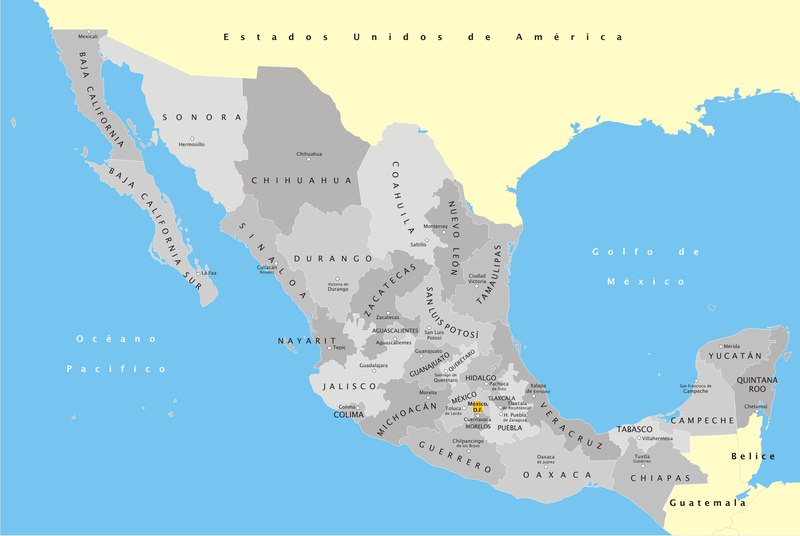 BRT Mexicali
BRT Chihuahua
LRT Línea 3 Metrorrey
BRT Zacatecas
BRT Tijuana
BRT Ecovía Monterrey
BRT Cd Obregón
BRT Indios Verdes Ecatepec
Tren  Chalco  - La Paz
BRT Cd. Azteca - Tecámac
BRT Pachuca
Tren Sub 1 Cuautitlán
BRT León
BRT Lechería
BRT Chimalhuacán
Tren L -1 Guadalajara
BRT Metrobús Line 5
Tren L -3 Guadalajara
BRT Puebla 1
BRT Puebla  2
BRT Villahermosa
Autorizados
Estructuración  y análisis
BRT Oaxaca
BRT Acapulco
15
Proyectos  Autorizados en Ejecución 2014PROTRAM
16